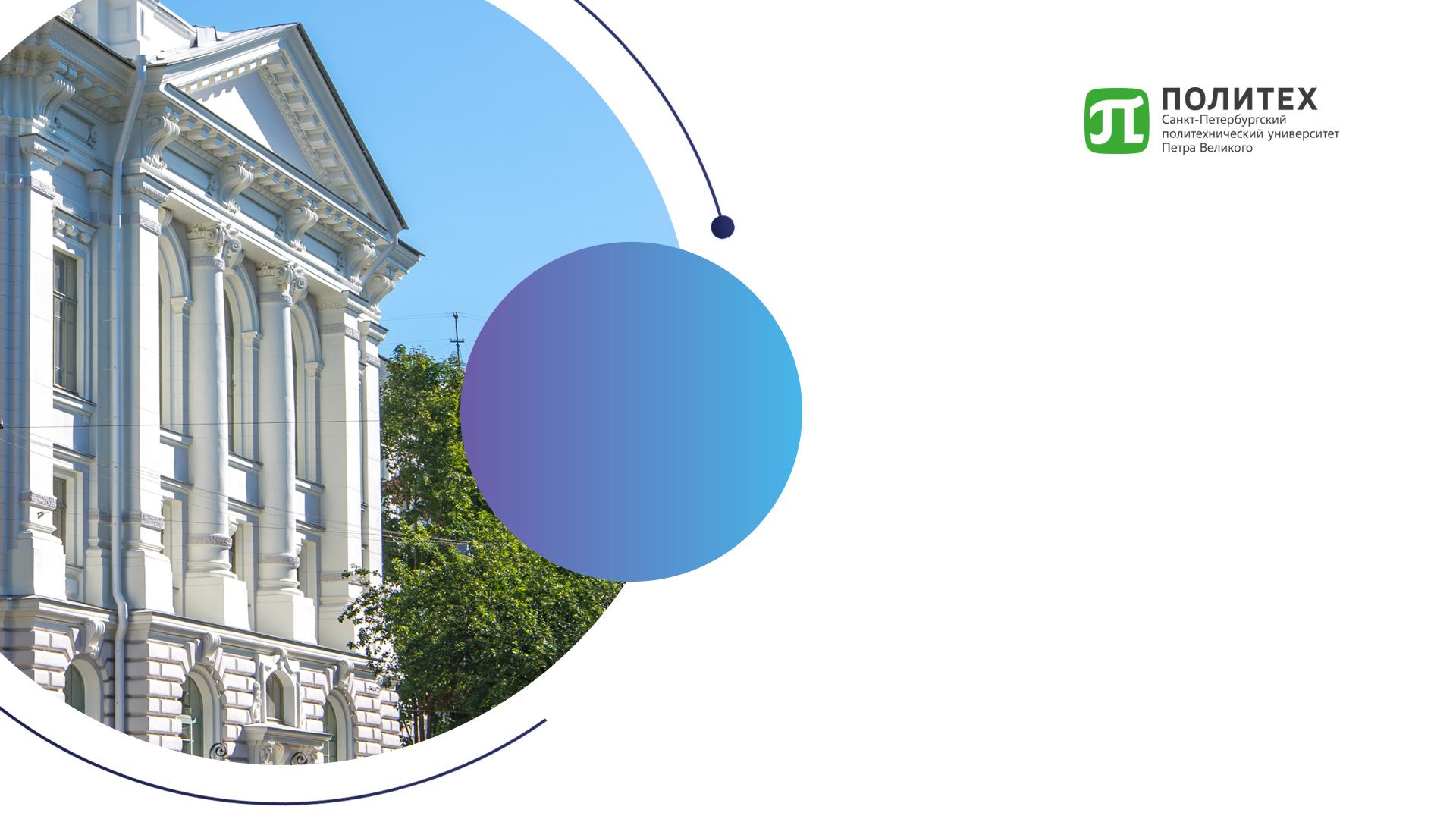 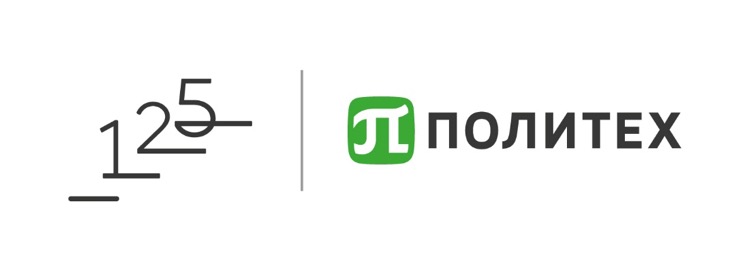 Название презентации
Фамилия и имя докладчика
Заголовок
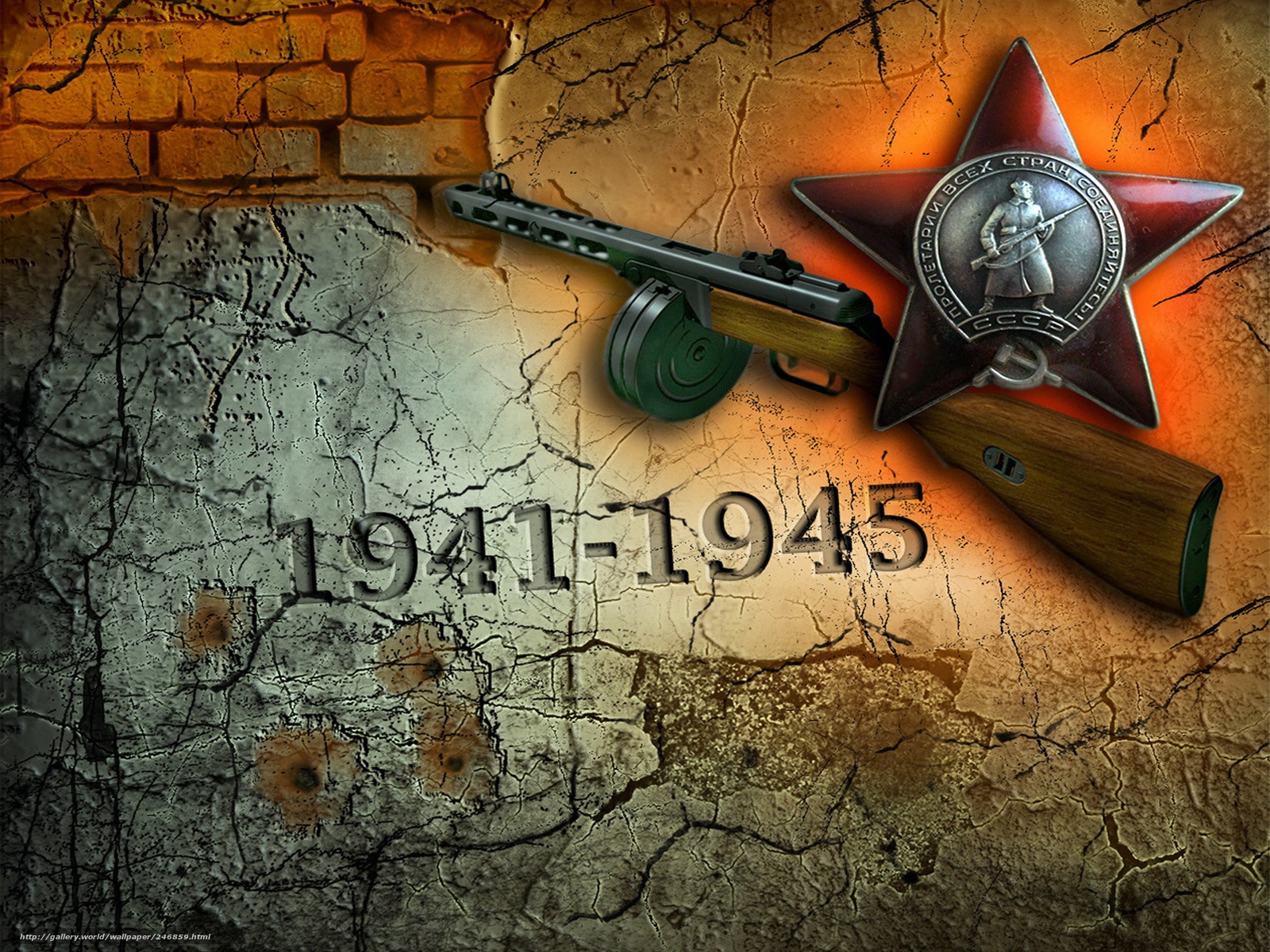 Текст (2-3 предложения)
Подпись картинки
Заголовок
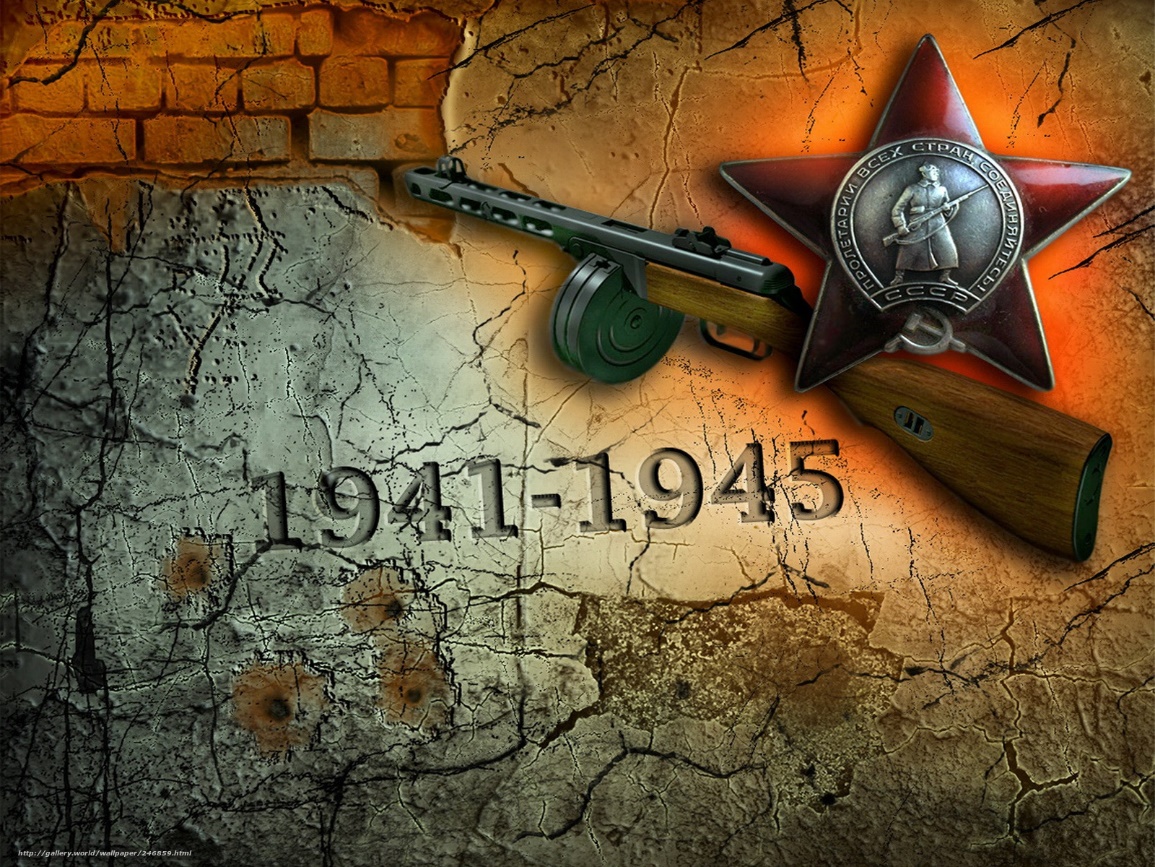 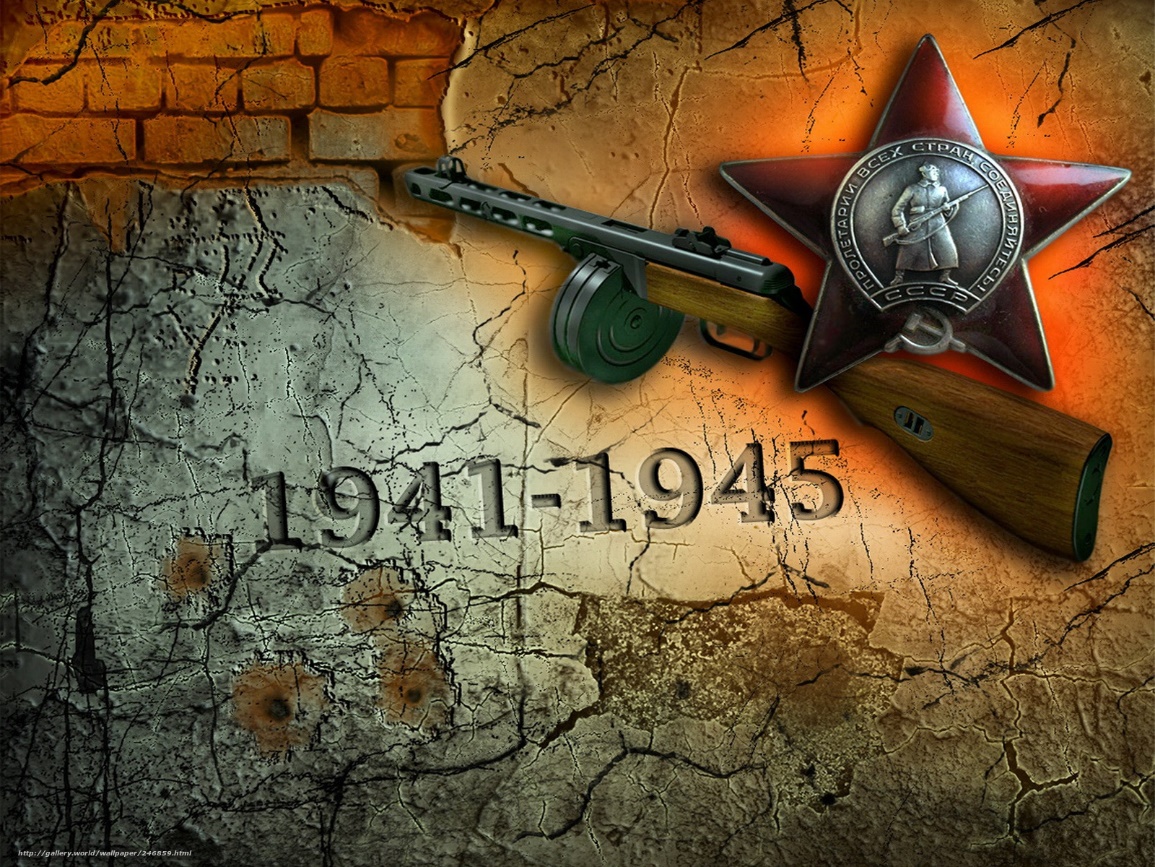 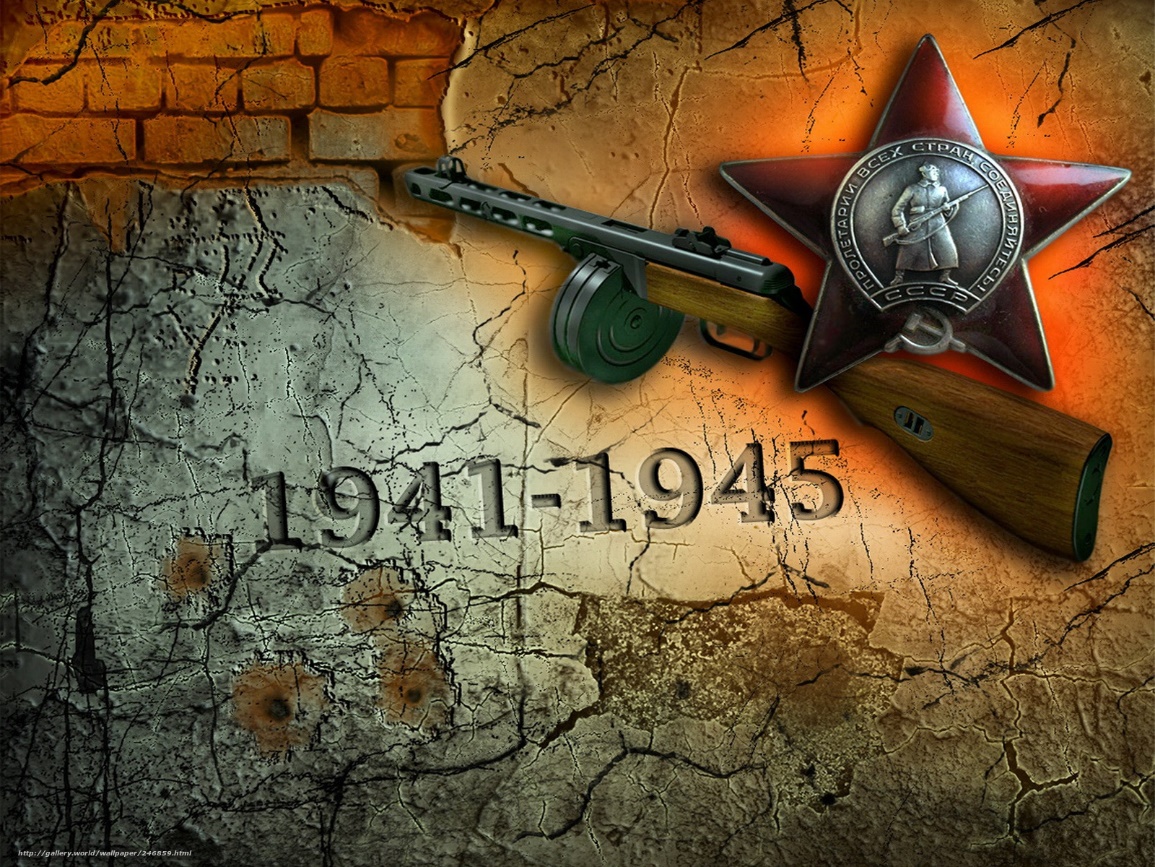 Подпись картинки
Подпись картинки
Подпись картинки
Заголовок
Пункт 1
Пункт 2
Пункт 3
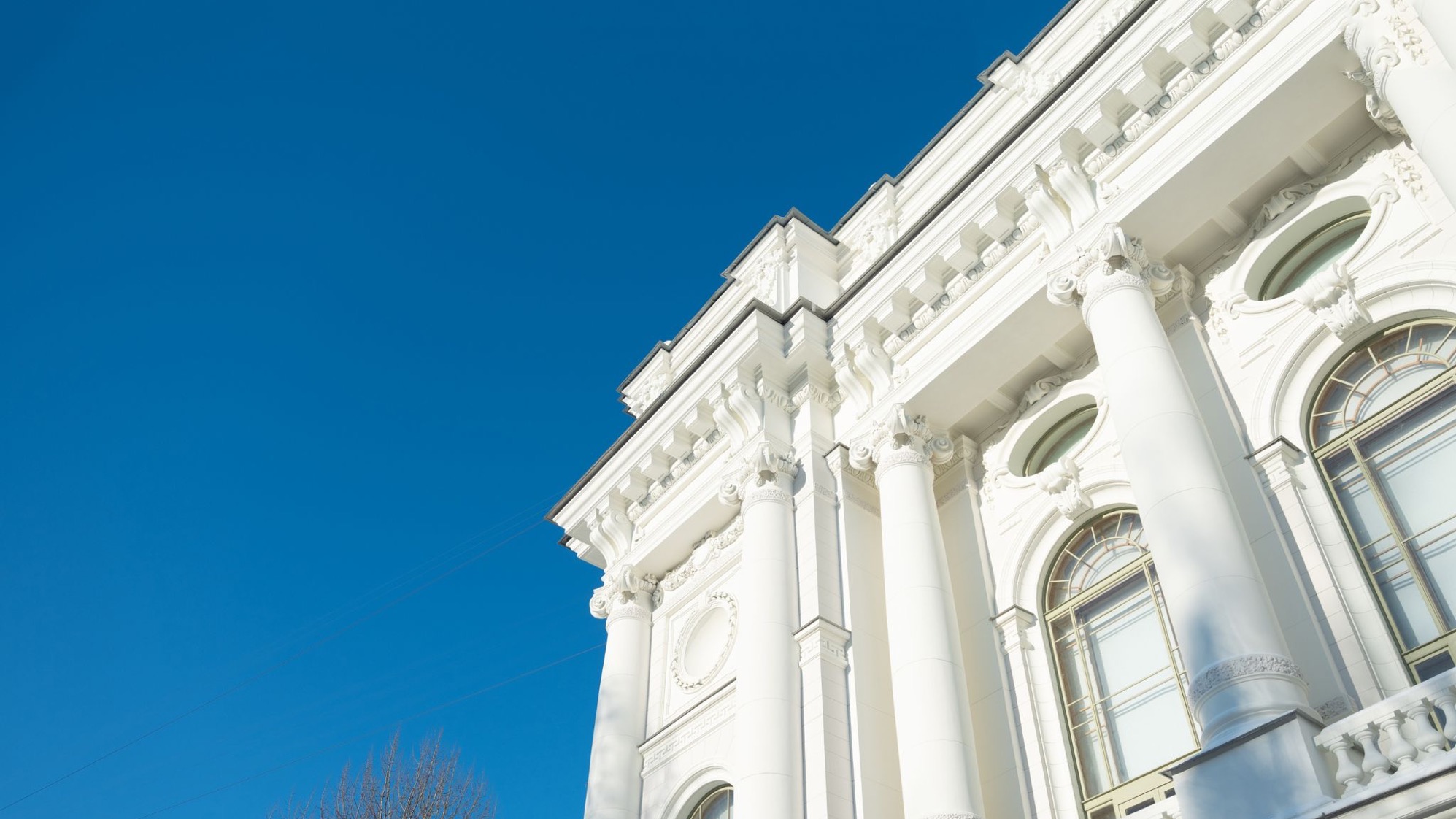 Спасибо за внимание!